Fig. 3 Scatter plot of Pi/β-ATP ratios in temporoparietal cortex of normal volunteers (diamonds) and ...
Brain, Volume 123, Issue 2, February 2000, Pages 340–352, https://doi.org/10.1093/brain/123.2.340
The content of this slide may be subject to copyright: please see the slide notes for details.
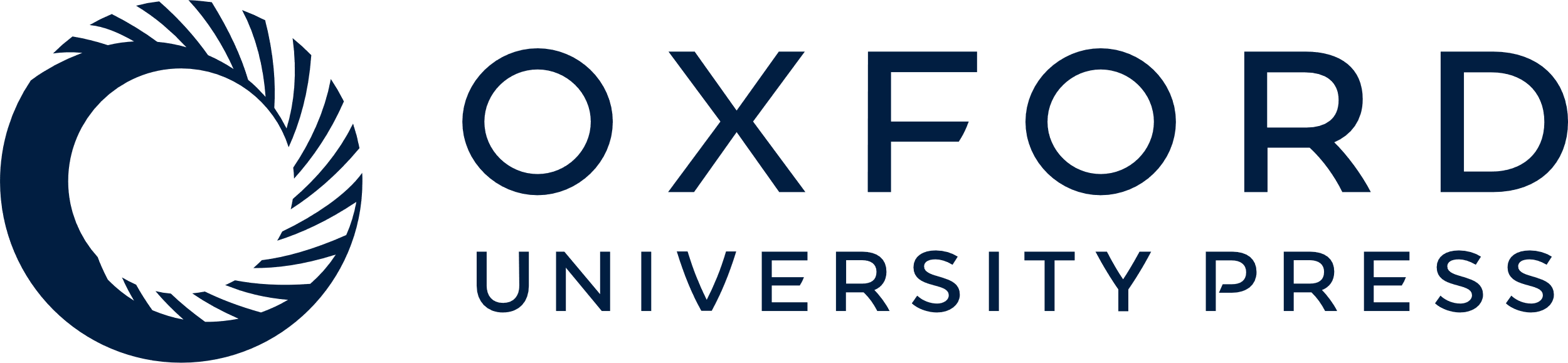 [Speaker Notes: Fig. 3 Scatter plot of Pi/β-ATP ratios in temporoparietal cortex of normal volunteers (diamonds) and Parkinson's disease (PD) patients (squares).


Unless provided in the caption above, the following copyright applies to the content of this slide: © Oxford University Press 2000]